PRIAPISM
The term priapism has its origin in reference to the Greek god Priapus, who was worshipped as a god of fertility and protector of horticulture
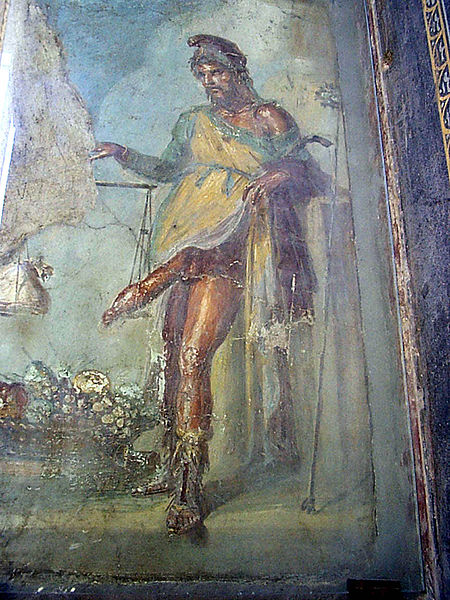 DEFINITION
Priapism is a full or partial erection that continues more than 4 hours beyond sexual stimulation and orgasm or is unrelated to sexual stimulation.
CLASSIFICATION
Ischemic Priapism (Veno-Occlusive, Low-Flow)
Nonischemic Priapism (Arterial, High-Flow)
Stuttering Priapism (Intermittent)
Ischemic Priapism
Ischemic priapism is a persistent erection marked by rigidity of the corpora cavernosa and little or no cavernous arterial inflow.
In ischemic priapism there are time dependent changes in the corporal metabolic environment with progressive hypoxia, hypercarbia, and acidosis
Ischemic Priapism
Histologically 
By 12 hours corporal specimens show interstial edema
At 24 hours, progressing to destruction of sinusoidal endothelium, exposure of the basement membrane, and thrombocyte adherence. 
After 48 hours thrombus can be found in the sinusoidal spaces and smooth muscle necrosis with fibroblastlike cell transformation is evident
Ischemic Priapism
The patient typically complains of penile pain after 6 to 8 hours, and the examination reveals a rigid erection.
Interventions beyond 48 to 72 hours of onset may help relieve erection and pain but have little benefit in preserving potency
When left untreated, resolution may take days and erectile dysfunction (ED) invariably results
Nonischemic Priapism
Nonischemic priapism is a persistent erection caused by unregulated cavernous arterial inflow.
Typically, the corpora are tumescent but not rigid and the penis is not painful
A history of blunt trauma to the penis or an iatrogenic needle injury is common
The result is a disruption of the cavernous arterial anatomy creating an arteriolar-sinusoidal fistula
Nonischemic Priapism
The cavernous environment does not become ischemic and cavernous blood gases do not show hypoxia, hypercarbia, or acidosis.
This type of priapism, once properly diagnosed, does not require emergent intervention
Stuttering Priapism
Stuttering priapism characterizes a pattern of recurrence.
The term has historically described recurrent unwanted and painful erections in men with sickle cell disease (SCD)
Patients typically awaken with an erection that persists for several hours.
Unfortunately, males with SCD may experience stuttering priapism from childhood; in these patients the pattern of stuttering may increase in frequency and duration, leading up to a full episode of unrelenting ischemic priapism
EPIDEMIOLOGY ANDPATHOPHYSIOLOGY OF PRIAPISM
Ischemic priapism accounts for the majority of cases described in the literature
The erection of ischemic priapism may begin with sexual stimulation or the administration of pharmacologic agents
Once an erection persists beyond 4 hours and is not relieved by cessation of sexual stimulation or orgasm, the physiologic phenomena of ischemic priapism have begun
Erections lasting up to 4 hours are by consensus defined as “prolonged"
Hematologic dyscrasias are a major risk factor for ischemic priapism
Sickle cell hemoglobinopathy accounts for at least a third of all cases of priapism
SCD patients may experience stuttering priapism from childhood
Priapism secondary to metastatic infiltrating solid lesions rather than leukemoid reaction is extremely rare.
Iatrogenic Priapism: Intracavernous Injections
Prolonged erection is more commonly reported than is priapism, following therapeutic or diagnostic injection of intracavernous vasoactive medications
Iatrogentic Priapism: Oral Phosphodiesterase Type 5 Inhibitors
There have been rare reports of prolonged erection greater than 4 hours and priapism (painful erections >6 hours duration) for this class of compounds
Nonischemic priapism is much rarer than ischemic priapism, and the etiology is largely attributed to trauma
Forces may be blunt or penetrating, resulting in laceration of the cavernous artery or one of its branches within the corpora
This presentation of HFP should be suspected in cases where rapid recurrence, persistence of erection with partial penile rigidity, or stuttering priapism not associated with pain is evident
EVALUATION ANDDIAGNOSIS OF PRIAPISM
History
In order to initiate appropriate management, the physician must determine whether the underlying priapism hemodynamics are ischemic or nonischemic.
Ischemia should be suspected when the patient has
 progressive penile pain
duration of erection
Previous history of priapism
used a known drug associated with priapism
SCD or another blood dyscrasia
neurologic condition, especially those affecting the spinal cord
Nonischemic priapism should be suspected when there is
No pain 
The erection duration has not been accompanied by progressive discomfort.
There is a history of straddle injury, coital trauma, blunt trauma to the penis or perineum, penile injection, penile surgery or a diagnostic procedure of the pelvic and penile vessels
Physical Examination
Inspection and palpation
Determine the extent and degree of tumescence and rigidity
involvement of the cavernous bodies
 the presence of pain
the evidence of trauma to the perineum
Examination of the abdomen, testicles, perineum, rectum, and prostate may help identify a cancer primary
Laboratory Testing
Evaluation should include a CBC, WBC
Corporal blood gas by aspiration is recommended in the emergency evaluation of priapism (Aspiration may be both diagnostic and therapeutic)
The corporal blood aspirate differentiates ischemic from nonischemic priapism
Color duplex Doppler ultrasonography
Arteriography is too invasive as a diagnostic procedure to differentiate ischemic from nonischemic priapism (Penile arteriography should be reserved for the management of high-flow priapism, when embolization is planned)
MEDICAL TREATMENTS
Historically, first aid was applied by the patient or recommended by a health practitioner unfamiliar with the hemodynamics of priapism; these interventions included ejaculation, ice packs, cold baths, and cold water enemas.
Oral sympathomimetic drugs (etilefrine, pseudoephedrine, phenylpropanolamine, and terbutaline) have been reported to effectively reverse prolonged erection (<4 hours) initiated by intracavernous injection therapies with efficacies of 28% to 36%
Oral agents are not recommended in the management of acute ischemic priapism
The recommended initial treatment of ischemic priapism is the decompression of the corpora cavernosa by aspiration.
Aspiration will immediately soften the erection and relieve pain. 
Aspiration alone may relieve priapism in 36% of cases.
Aspiration should be repeated until no more dark blood can be seen coming out from the corpora and fresh bright red blood is obtained
This process leads to a marked decrease in the intracavernous pressure, relieves pain, and resuscitates the corporal environment removing anoxic, acidotic, and hypercarbic blood
A single, large-bore, 19-gauge needle should be inserted at the peno-scrotal junction at 3 or 9 o’clock, to avoid piercing the dorsal neurovascular bundle.
The surgeon should compress the penile shaft between the thumb and first digit, just below the 19-gauge needle, aspirating the shaft until it is soft
Corporal aspiration, if unsuccessful, should be followed by α-adrenergic injection or irrigation

Aspiration followed by the intracavernous injection of sympathomimetic drugs is recommended by the AUA Guidelines
Sympathomimetic drugs (phenylephrine, etilephrine, ephedrine, epinephrine, norepinephrine, metaraminol) cause cavernous smooth muscle (CSM) contraction.

Phenylephrine is a selective α1-adrenergic receptor agonist without β-mediated ionotropic and chronotropic cardiac effects; it is the agent of choice by AUA consensus recommendation
phenylephrine can be concentrated as 200 μg/mL in saline and administered intermittently as 0.5 mL to 1.0 mL, every 5 to 10 minutes to a maximum dosage of 1 mg
This will permit up to 10 separate injections of 0.5 mL (100 μg each) or 5 separate injections of 1 mL (200 μg each).
Aspirate the penis between successive injections by tightly pinching the shaft at the penoscrotal junction, just below the site of needle insertion
Aspirate until distal shaft is empty
Then inject phenylephrine, releasing the compression at the peno-scrotal junction, allowing the shaft to refill with fresh blood
Serial monitoring of blood pressure and pulse should be performed during and immediately following intracavernous injection of sympathomimetic drugs
Potential side effects of intracavernous sympathomimetics include headache, dizziness, hypertension, reflex bradycardia, tachycardia, and irregular cardiac rhythms
SURGICAL MANAGEMENT OFISCHEMIC PRIAPISM
Surgical management of ischemic priapism is indicated after repeated penile aspirations and injections of sympathomimetics have failed or if such an attempt has resulted in a significant cardiovascular side effect.

the 2004 International Consultation on Sexual Medicine in Paris recommended corporal aspiration and α-adrenergic agonists for at least 1 hour before consideration of surgery
Shunting
The objective of shunt surgery is reoxygenation of the cavernous smooth muscle
The shared principle of shunt procedures is to reestablish corporal inflow by relieving venous outflow obstruction; this requires creation of a fistula between the corpora cavernosa (CC) and glans penis, CC and corpus sponsigosum, or CC and dorsal/ saphenous veins.
A distal cavernoglanular shunt should be the first choice of shunting procedures because it is technically easier to perform than proximal shunting
Percutaneous distal shunting is less invasive than open distal shunting and can be performed with local anesthetic in the emergency department
The key factors determining successful surgical reversal of ischemic priapism are
evacuation of thrombus
reestablishing cavernous inflow
patency of shunt.
Immediate Implantationof Penile Prosthesis
Unfortunately the natural history of untreated ischemic priapism or priapism refractory to interventions is severe fibrosis, penile length loss, and complete ED

Some have suggested performing immediate penile prosthesis in the acute management of ischemic priapism, when the patient has failed sympathomimetic intracavenous therapies and shunting
The exact time point at which prosthetic insertion becomes a reasonable option for managing ischemic priapism is unclear

The advantages of early penile implantation in the acute management of ischemic priapism are preservation of penile length and technically easier implant insertion. Delayed placement of penile prosthesis is technically challenging due to corporal fibrosis
Compared with prosthesis insertion in a typical patient with erectile dysfunction, there are significantly higher rates of complications noted in priapism cases: infection, urethral injury, device migration, device erosion, and revision surgeries
MANAGEMENT OF ARTERIAL (NONISCHEMIC, HIGH-FLOW) PRIAPISM
Arterial priapism is not an emergency.
Spontaneous resolution or response to conservative therapy has been reported in up to 62% of published series
Cavernous aspiration has only a diagnostic role in high-flow priapism.

Repeated aspirations, injection, and irrigation with intracavernous sympathomimetics have no role in the treatment of nonischemic priapism.

Patients demanding immediate relief can be offered selective arterial embolization.
It should be noted that a single treatment of embolization carries a recurrence rate of 30% to 40%.

The most notable side effect of arterial embolization is erectile dysfunction
In cases of longstanding arterial priapism where a pseudocapsule around the fistula has developed, surgical ligation has been reported to be successful
THANK YOU